KINDERGARTEN - SECOND GRADE  |  KINDNESS
KINDNESS STORY
© 2022 OVERCOMING OBSTACLES
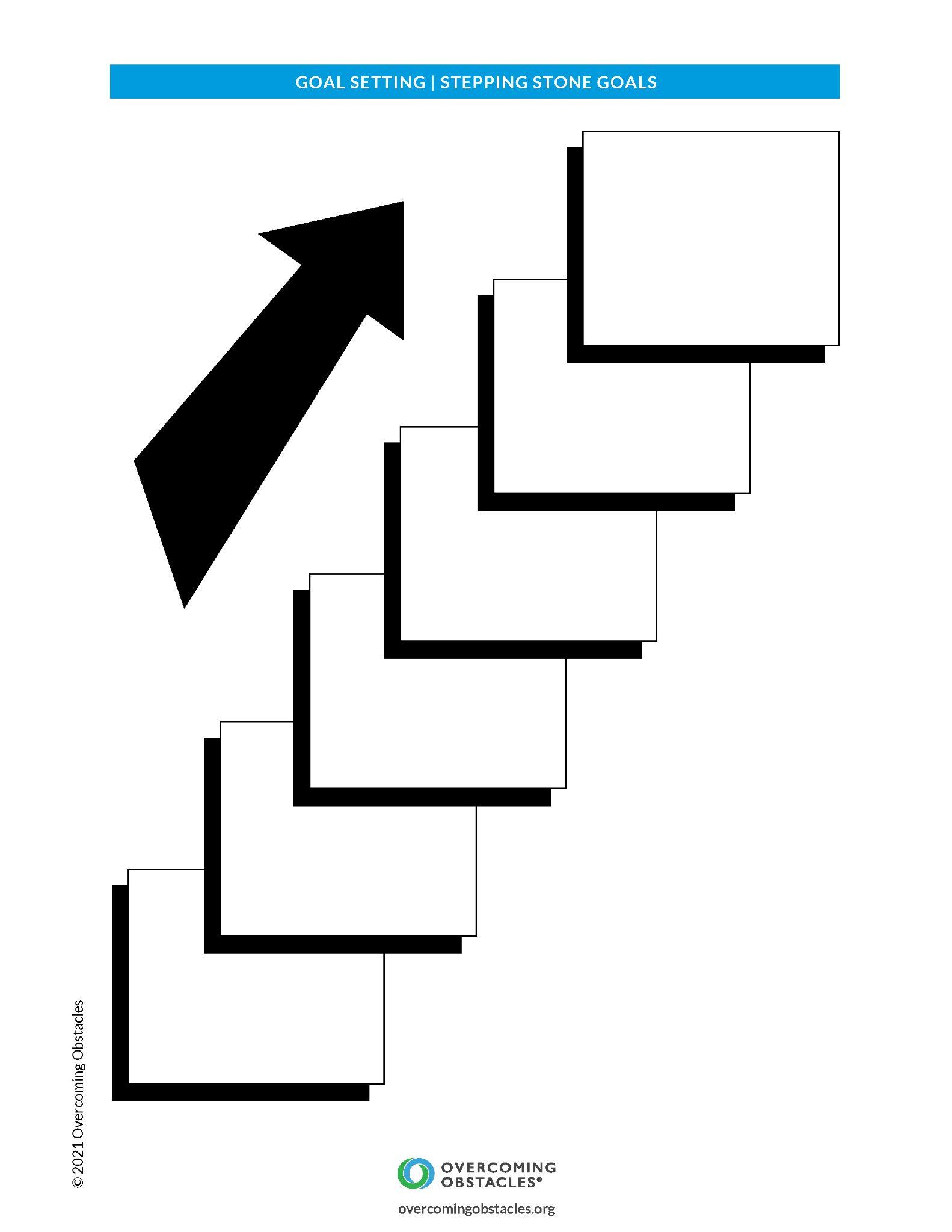